Part C
Head board of the trailer, lights (Clearance)
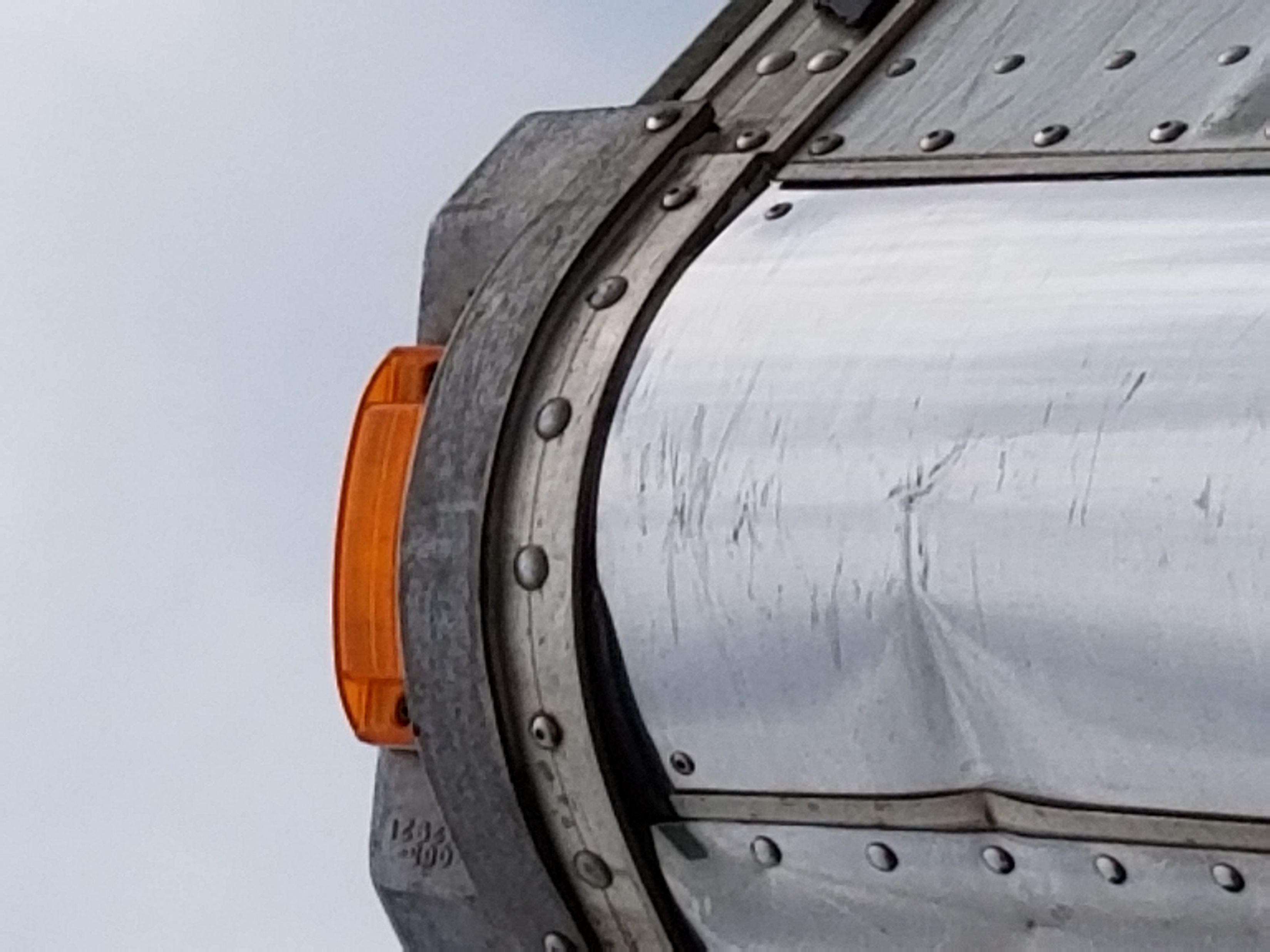 Side of the trailer. Bodyand lights markers at the bottom. Clearance at the top.
Landing gear and framecrossmembers
Trailer body cross members.
Middle marker light (amber): turn signal and hazard.
Frame and slider box.
Axle section. Start with the wheel. Tire, rim, lug nuts and hub seal.
Check tire depth, check for debris in between.
Brakes: Drum, shoes, slack adjuster / pushrod…
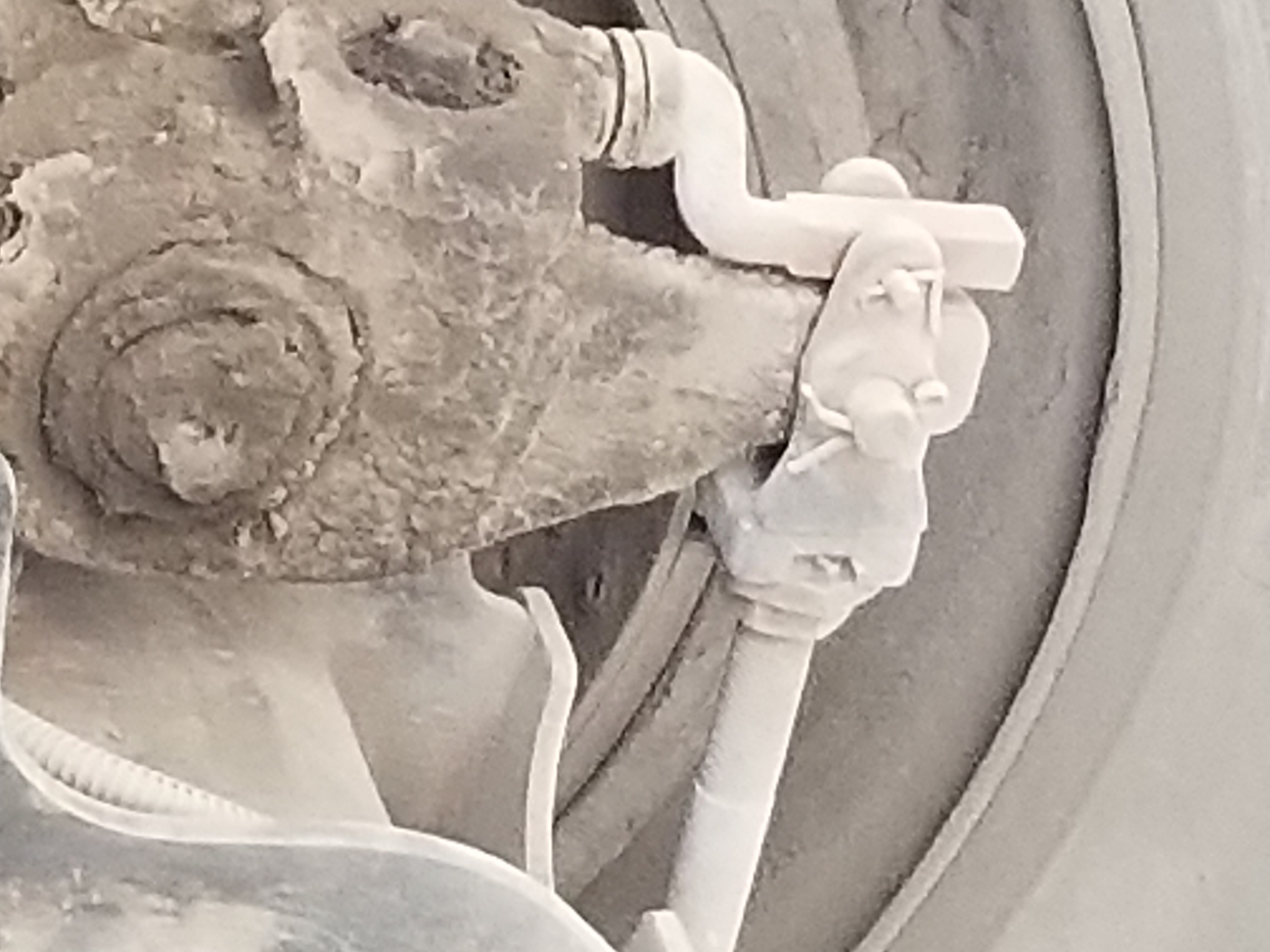 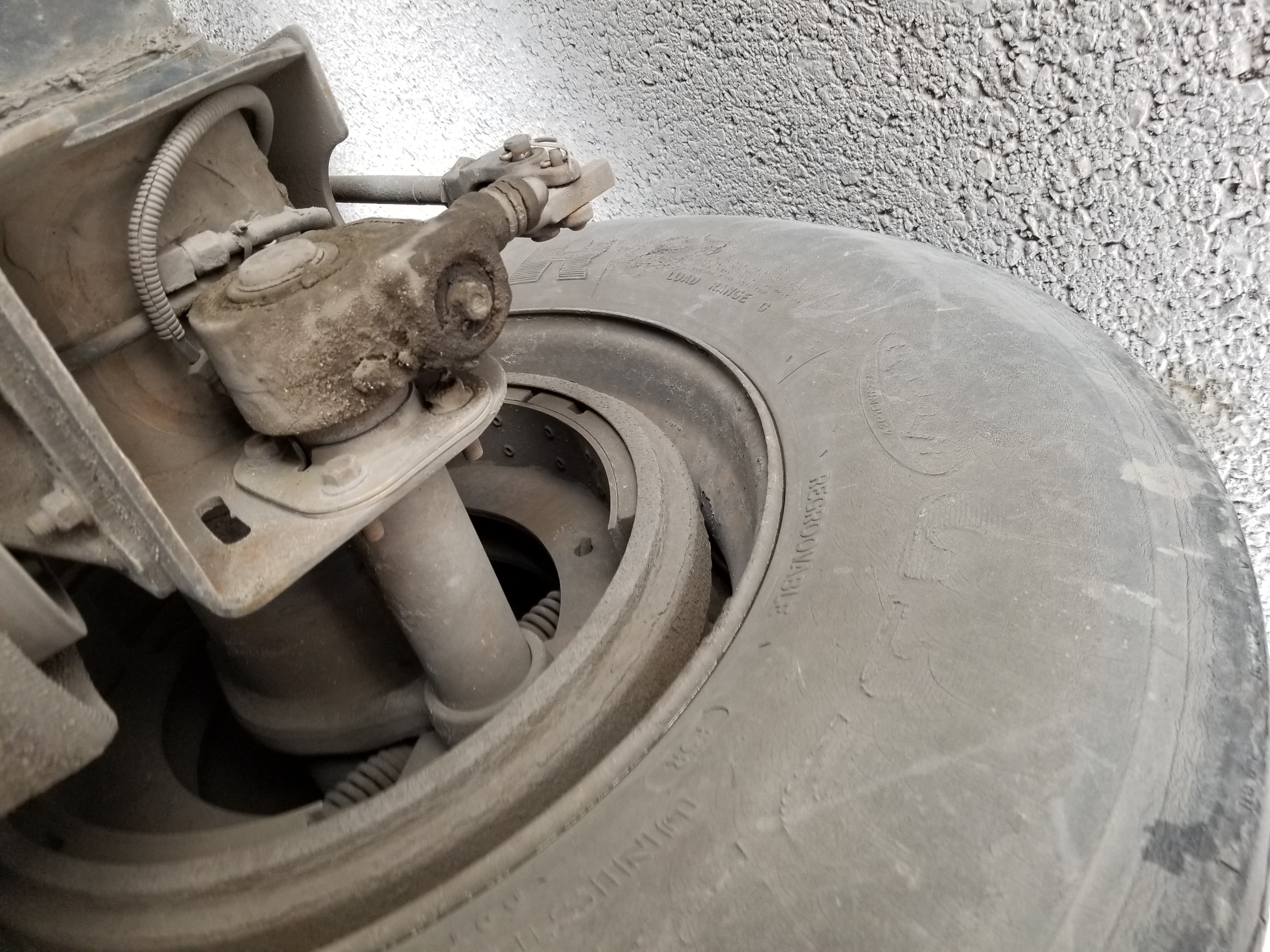 …brake chamber and brake hoses.
Suspension: Torque arm, Torque arm mount, bushing, shock, air bag and mounts. NO u-bolts
Mud flap, no higher than 8” off the ground.
Door tie, ABS light (amber), rear marker light (and clearance light) red.
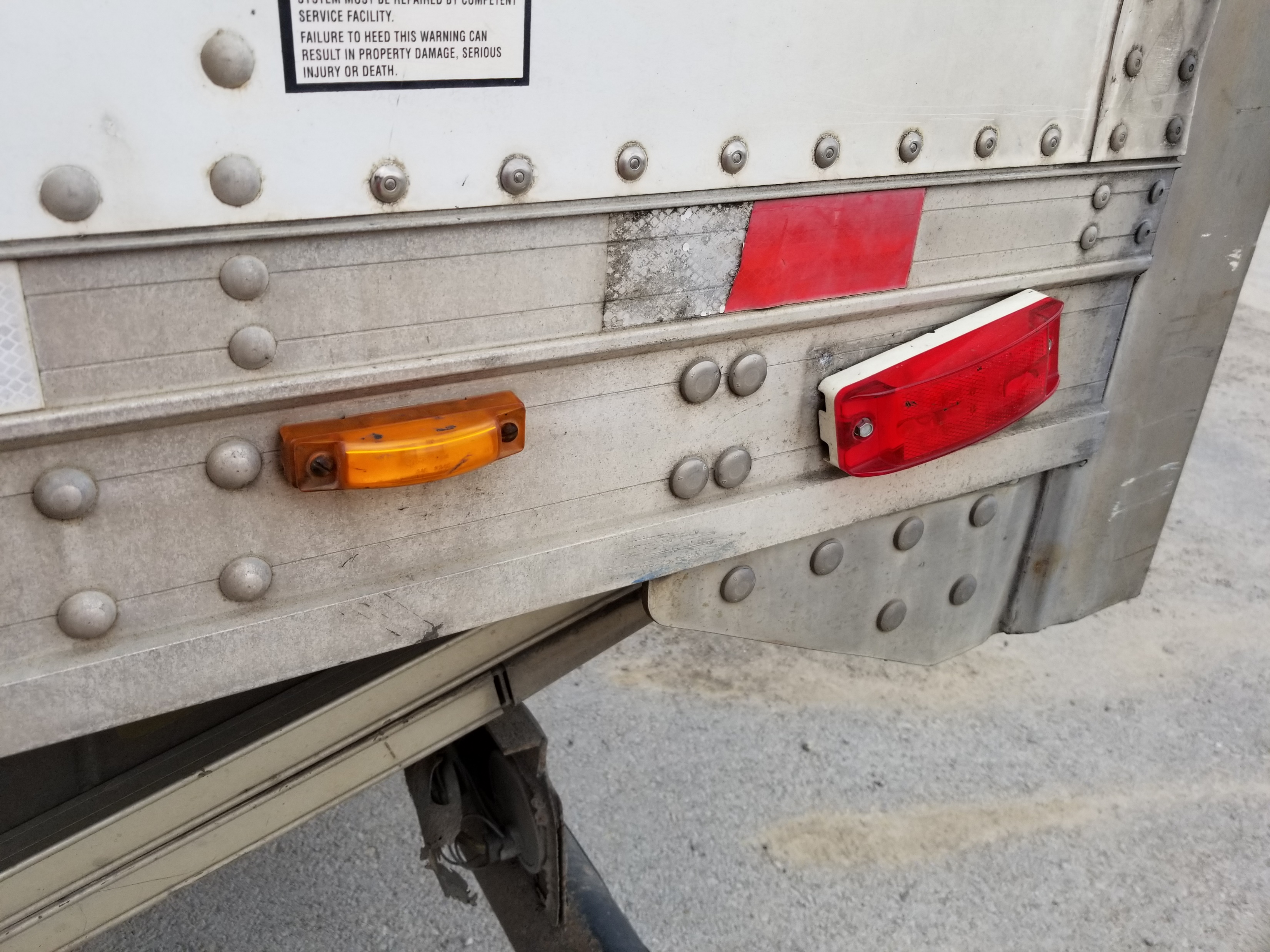 Rear clearance lights, doors, hinges, latches, lift gate.
Rear lights: Tail lights, brake lights, turn signals and hazards. DOT bumper and reflectors